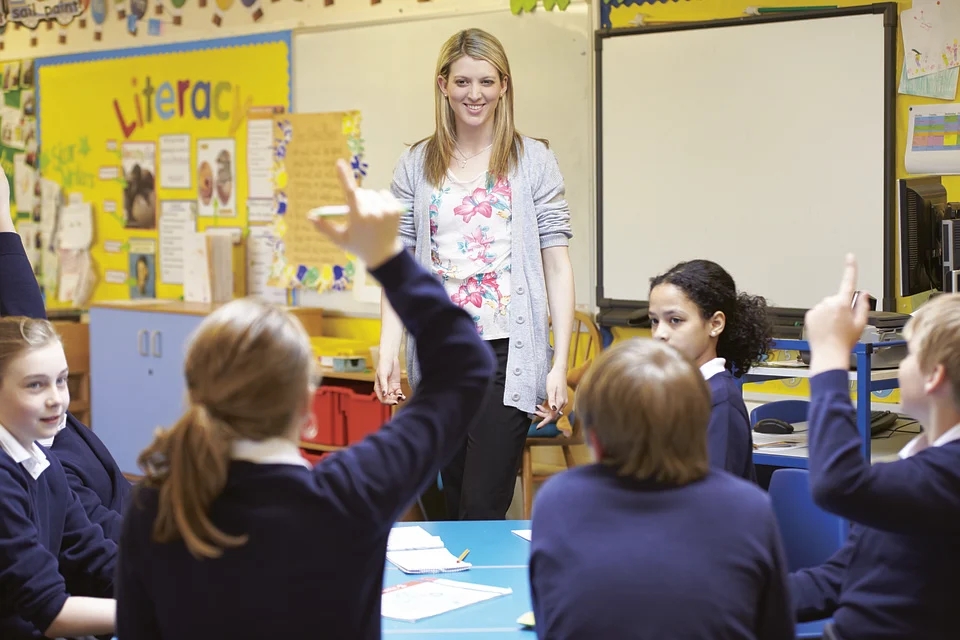 人教版小学数学四年级上册
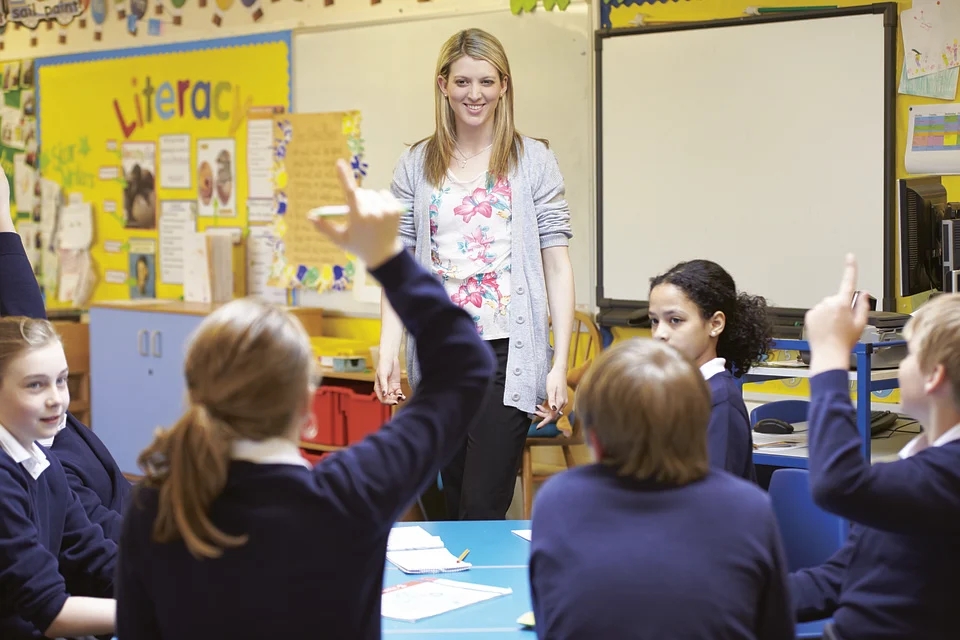 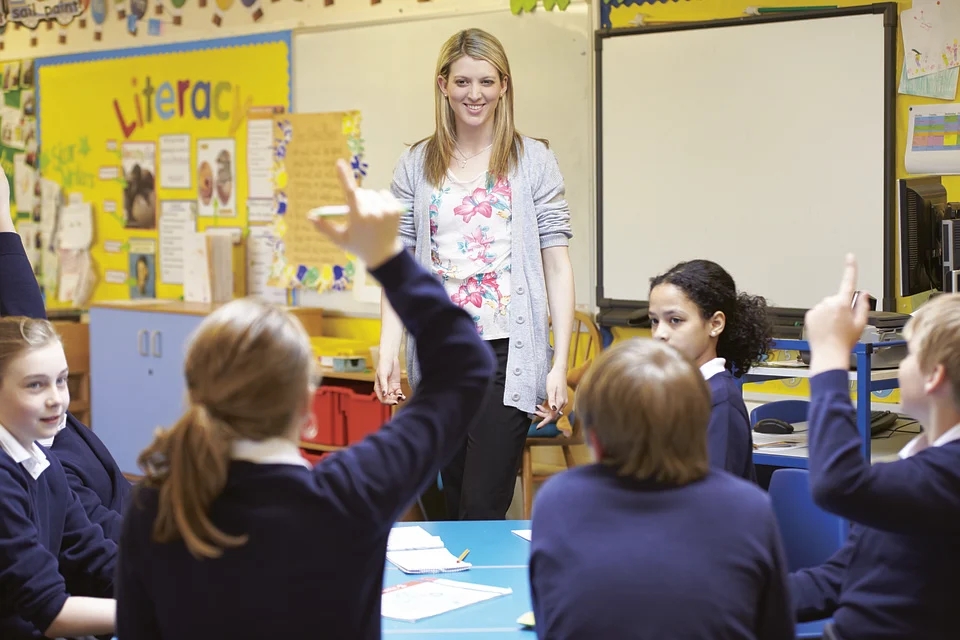 7.1.2 条形统计图
MENTAL HEALTH COUNSELING PPT
第七单元   条形统计图
讲解人：xippt  时间：2020.6.1
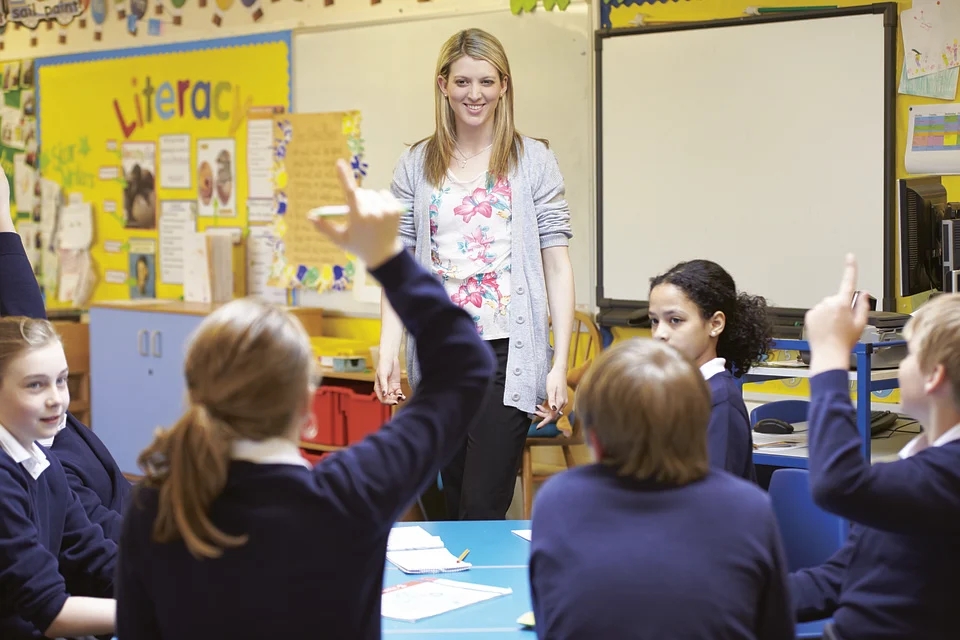 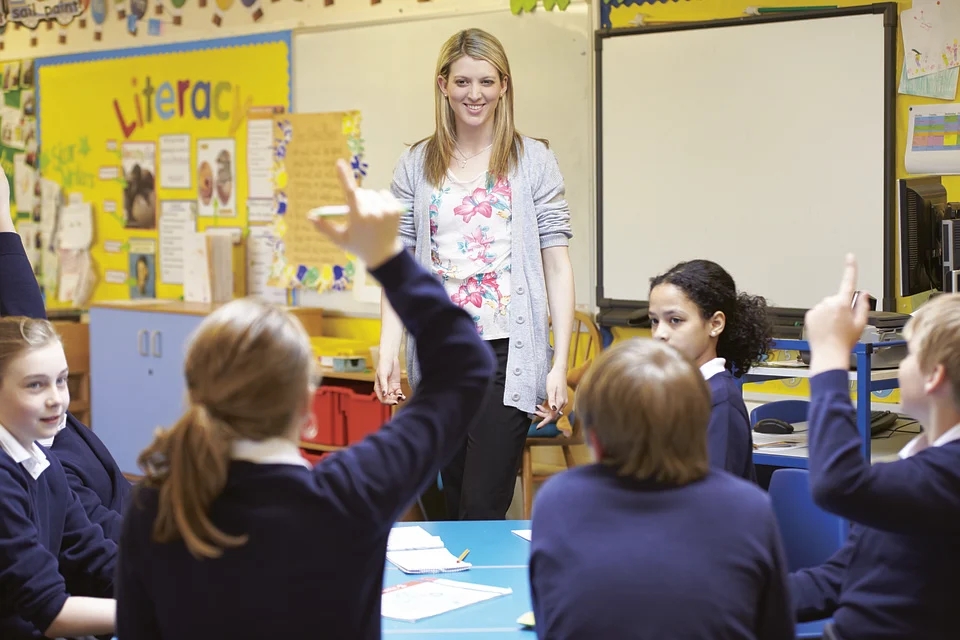 教学目标
知识与技能：使学生明确用1个格表示5个数据的表现形式，能根据条形统计图提出问题，并初步进行简单的预测。

过程与方法：使学生体验数据的收集、整理、描述和分析的过程，了解统计的意义。

情感态度与价值观：体验动态数据的统计过程，会用简单的方法收集和整理动态数据，以及学生公平公正收集意识。
学习目标
1.   掌握条形统计图“以一当五”的绘画方法。（重点）
2.  根据要求正确绘画内容。（难点）
销售量∕台
把上面的统计表
制成条形图。
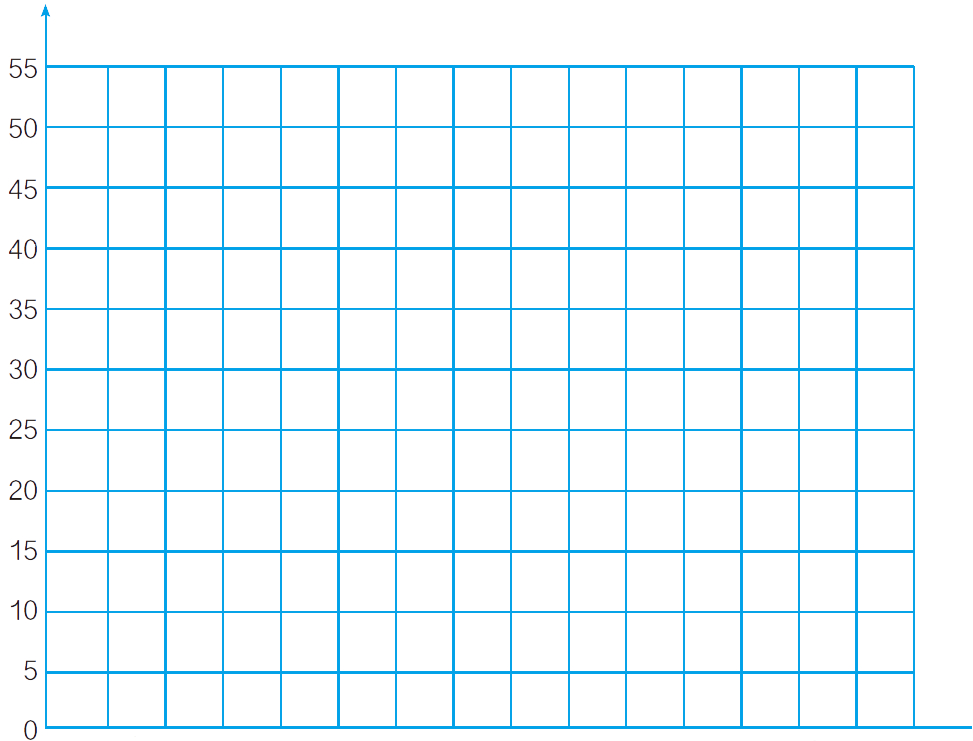 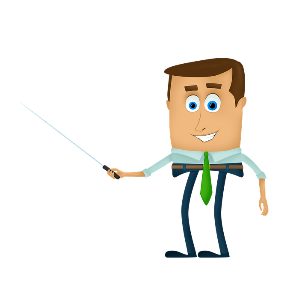 星期一 星期二 星期三  星期四  星期五 星期六  星期日  星期
新知探究
探究一
佳美电器商店电视机一周销售情况统计表
我建议商场在周末多
准备些货源；星期一
和星期二做一些优惠
促销活动……
这一周星期六和星
期日销售量最多，
星期二最少。
这一周哪两天
销售量最多？
哪天最少？
你还能发现什么？
你能提出什么建议？
我还发现星期一的
销售量也比较少。
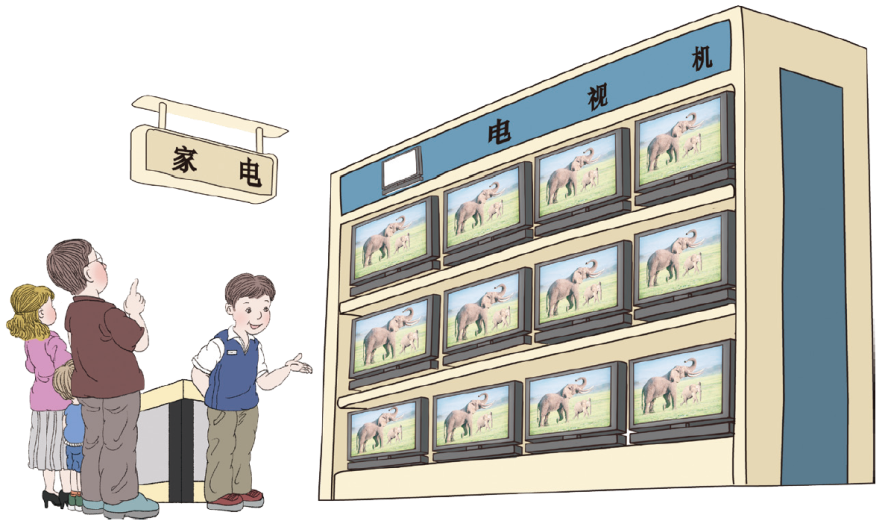 把上面的统计表
制成条形图。
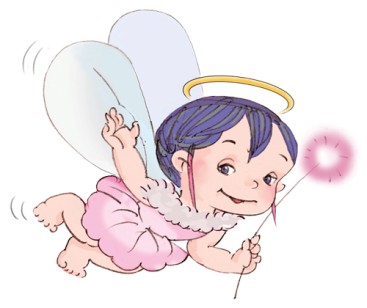 新知探究
基础引航：
完成课本102页第5题。
下面是几种动物的平均寿命
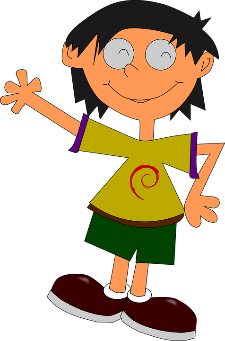 每格代表（   ）年。
大象的寿命比狗的
寿命长多少年？
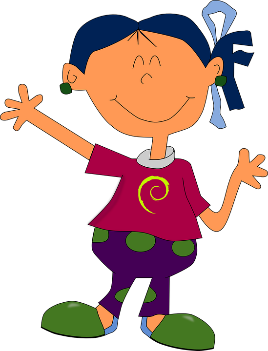 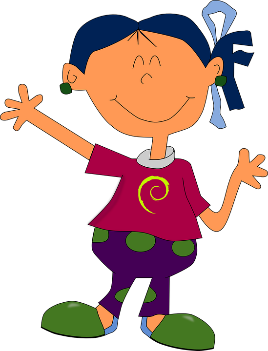 （    ）的寿命最长，（    ）的寿命最短。
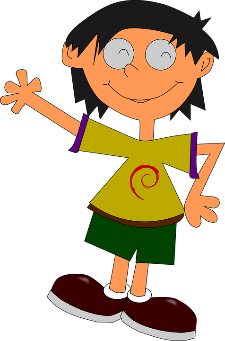 种类
每格代表5年。
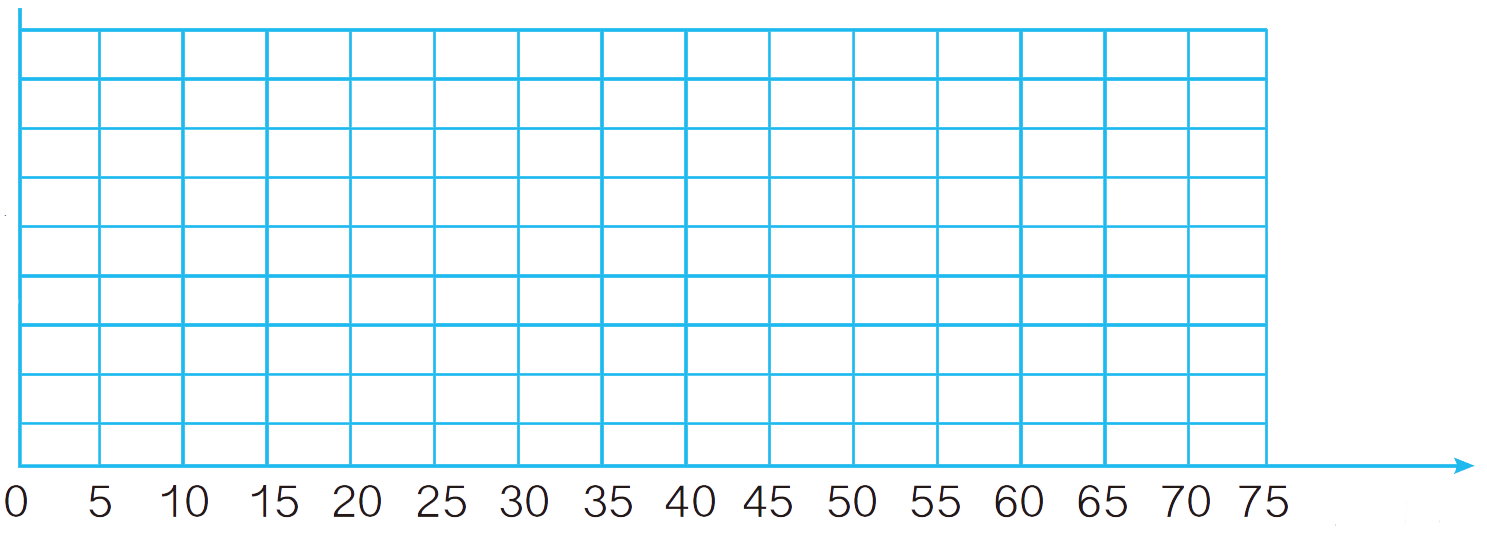 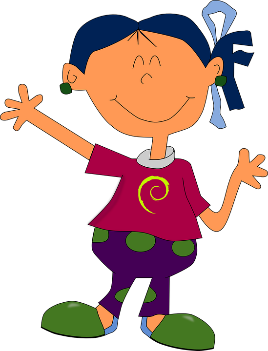 大象的寿命最长，
狗的寿命最短。
河马
大象
你对什么信息
最感兴趣？
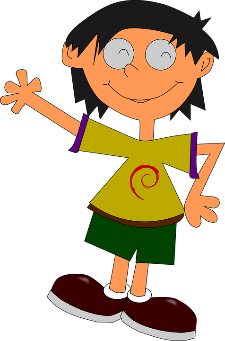 长颈鹿
狗
平均寿命∕年
新知探究
你能在下面用条形图把上面的数据表示出来吗？
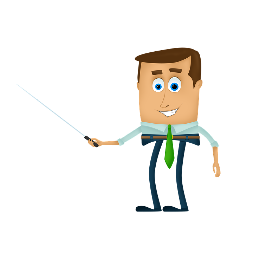 新知探究
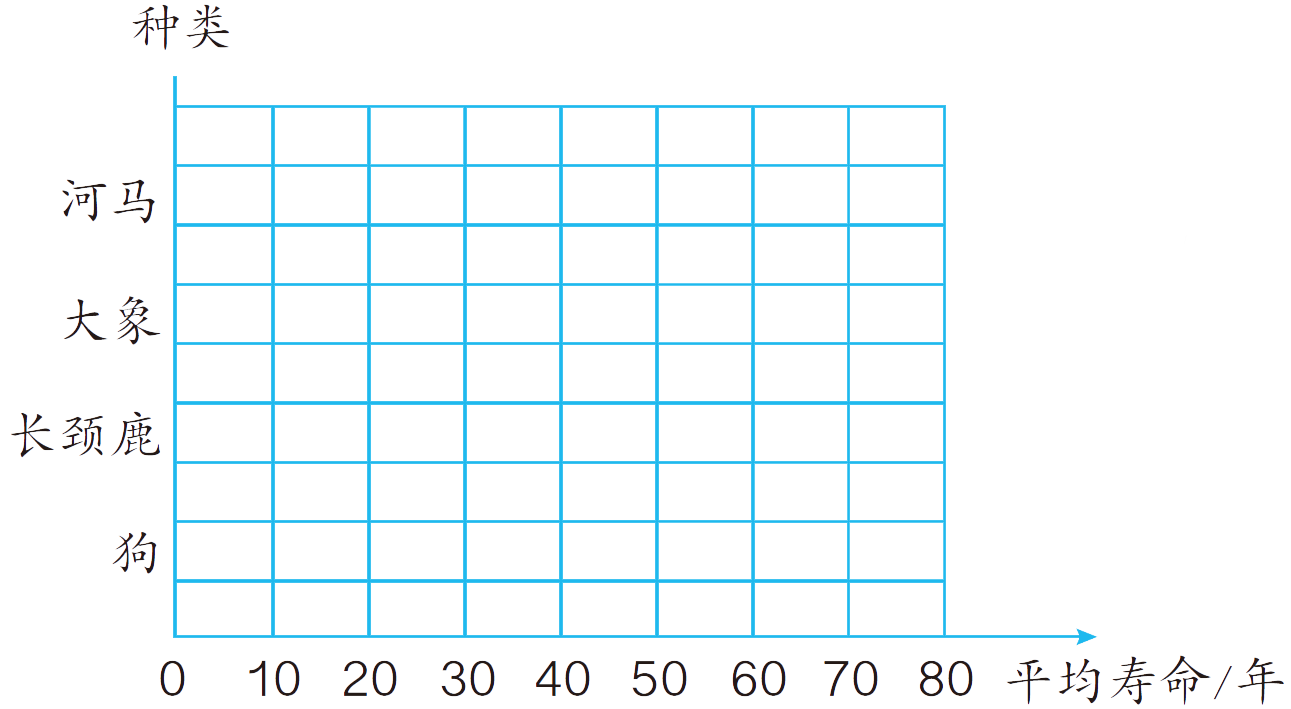 种类
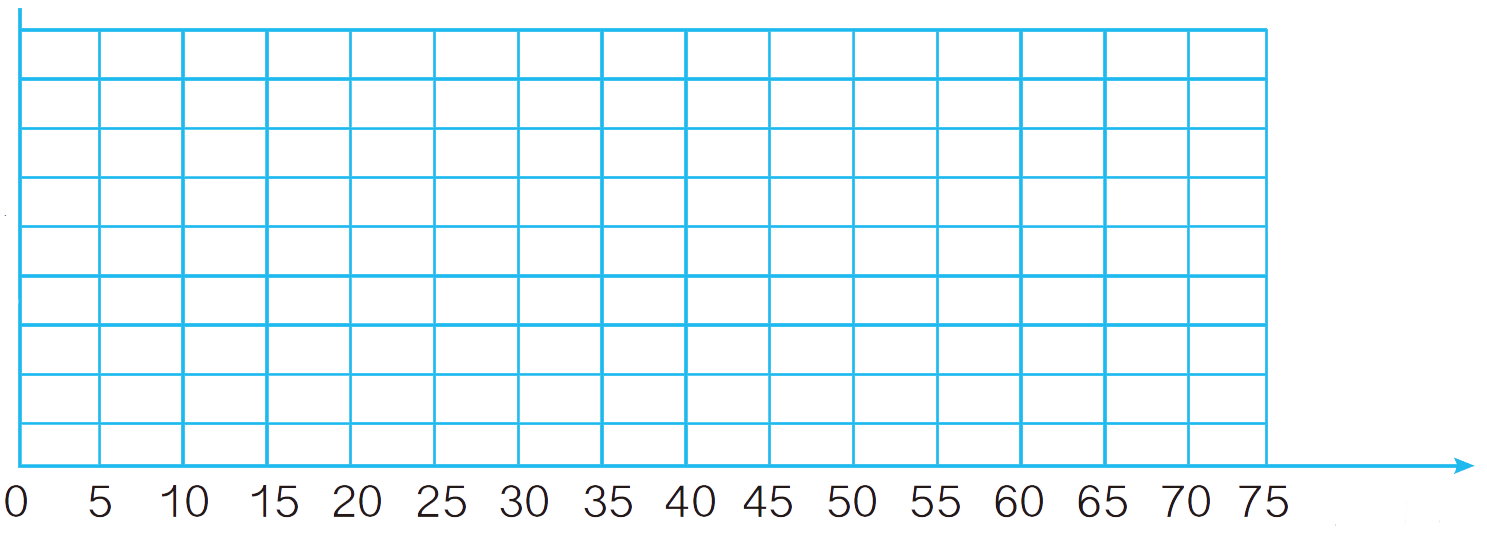 河马
大象
长颈鹿
狗
上下两个条形图
各有什么特点？
平均寿命∕年
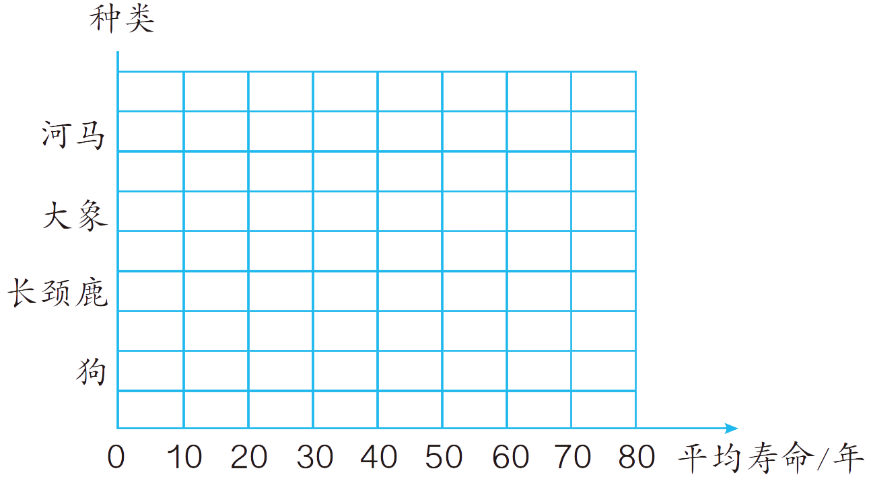 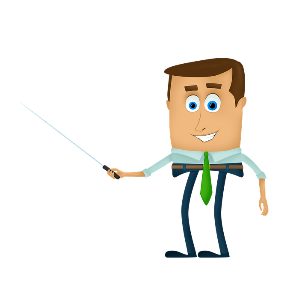 我感觉上面的条形图反
映数据的特点更明显，
下面的条形图看起来更
方便、更简洁……
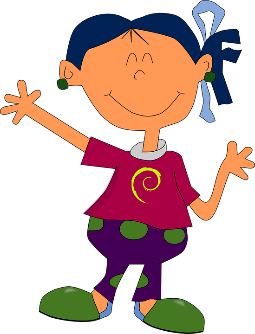 新知探究
种类
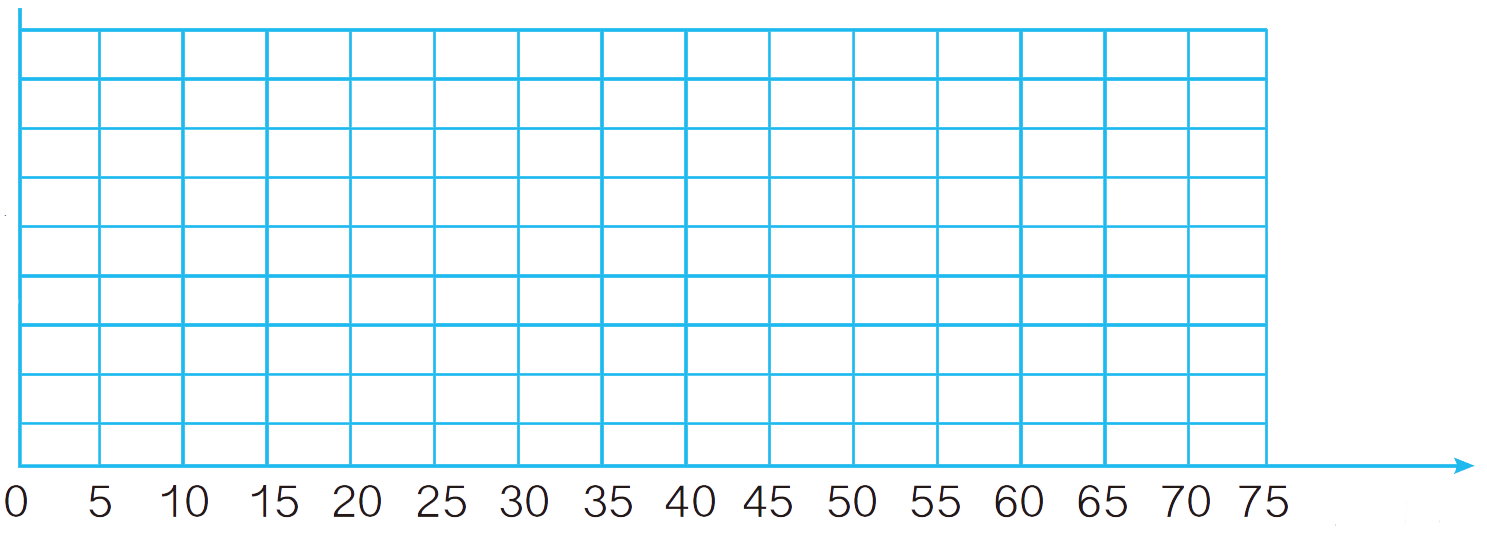 河马
大象
长颈鹿
狗
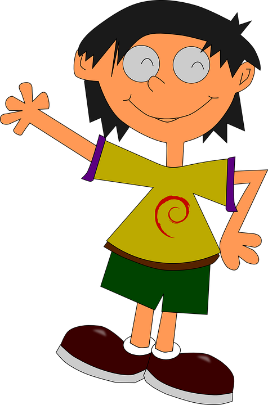 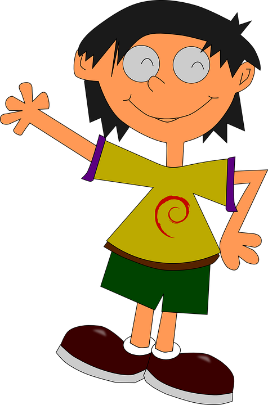 在上面的条形图中
表示比较准确。
你还知道其他动物的平均寿命吗？
平均寿命∕年
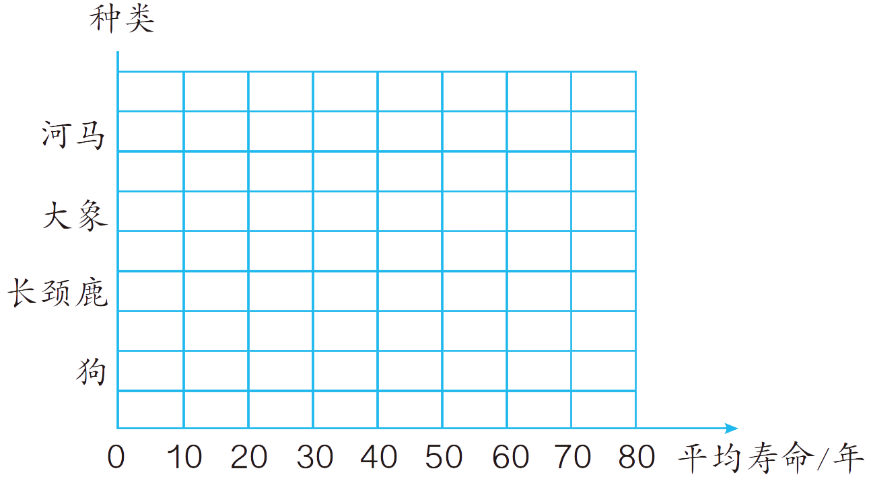 如果某一种动物的平均
寿命是23年，在哪个图
中表示比较准确？
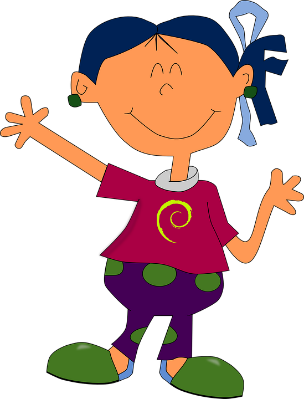 我准备到网上去
查一查！
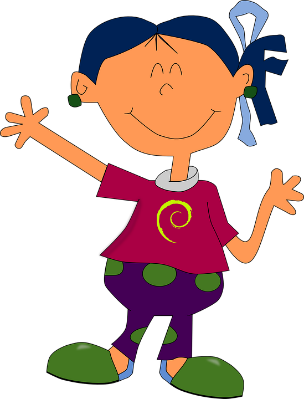 新知探究
课堂小结
你有什么收获？
版权声明
感谢您下载xippt平台上提供的PPT作品，为了您和xippt以及原创作者的利益，请勿复制、传播、销售，否则将承担法律责任！xippt将对作品进行维权，按照传播下载次数进行十倍的索取赔偿！
  1. 在xippt出售的PPT模板是免版税类(RF:
Royalty-Free)正版受《中国人民共和国著作法》和《世界版权公约》的保护，作品的所有权、版权和著作权归xippt所有,您下载的是PPT模板素材的使用权。
  2. 不得将xippt的PPT模板、PPT素材，本身用于再出售,或者出租、出借、转让、分销、发布或者作为礼物供他人使用，不得转授权、出卖、转让本协议或者本协议中的权利。
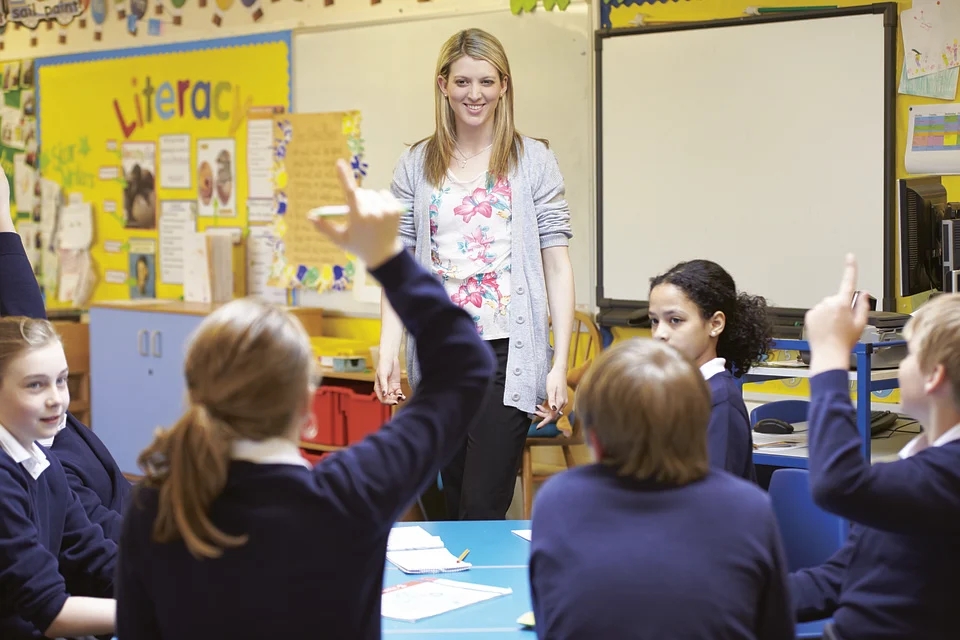 人教版小学数学四年级上册
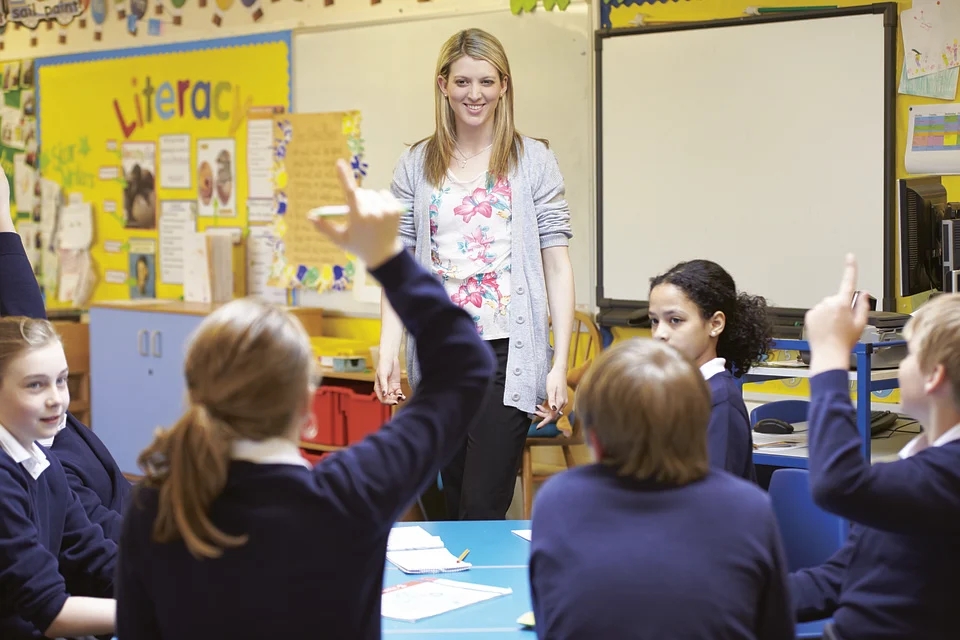 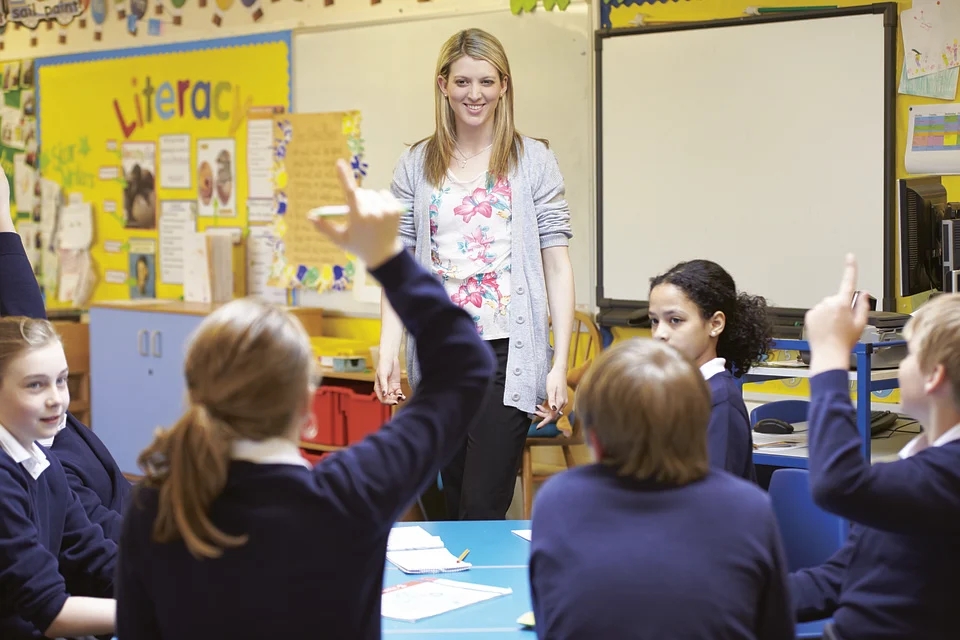 感谢你的聆听
MENTAL HEALTH COUNSELING PPT
第七单元   条形统计图
讲解人：xippt  时间：2020.6.1
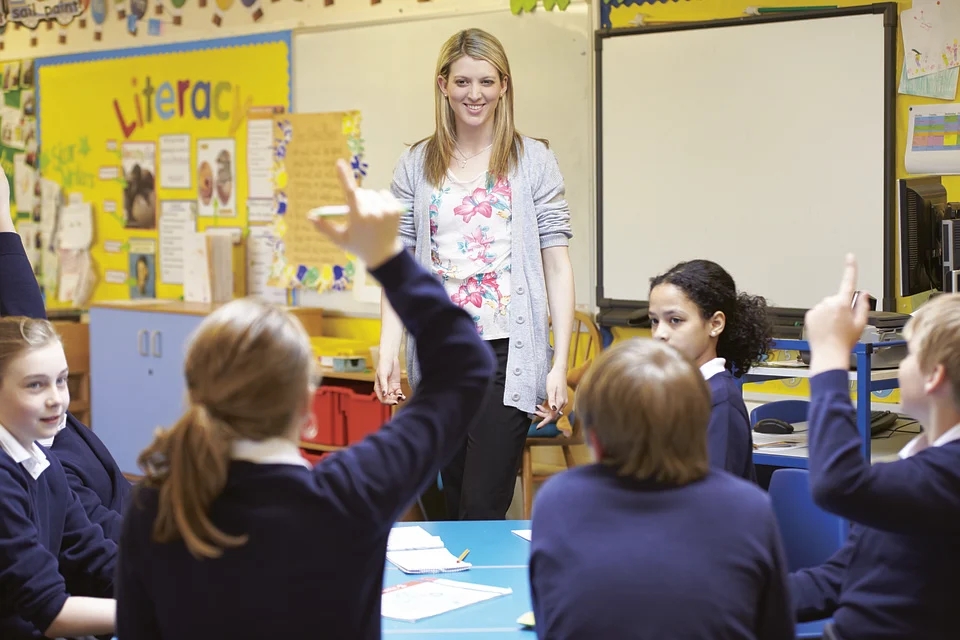 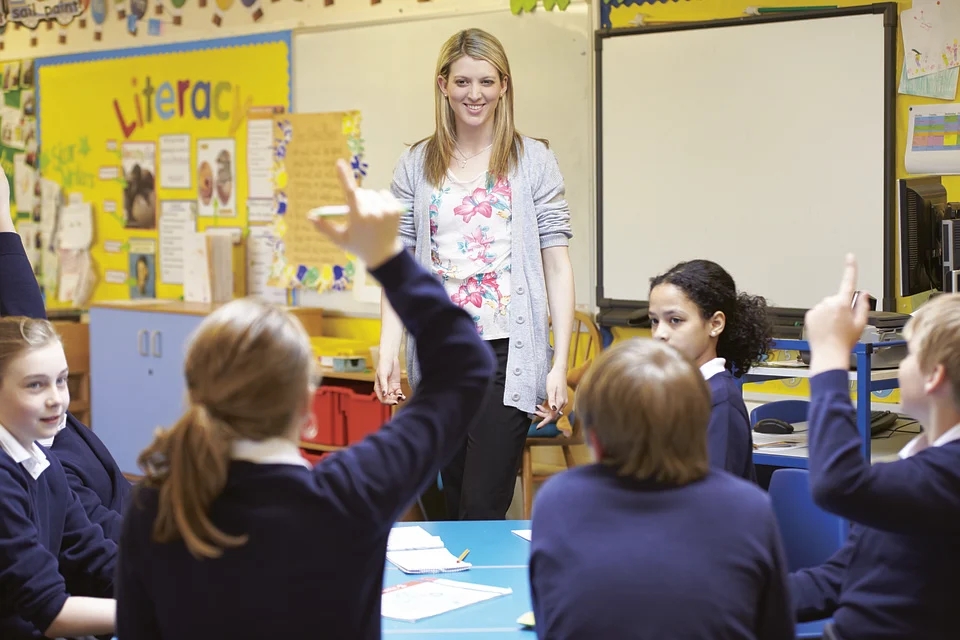